The Queen's Award for Enterprise Stakeholder Toolkit
Now, more than ever, is a vital time for great UK businesses to be celebrated and recognised so we’d like your help in promoting the Queen's Awards. You can raise awareness by:
Featuring the Queen's Awards in your newsletters
Information on your website
Hosting talks or webinars about the Queen's Awards
Inviting the Queen's Awards team to talk at events
Follow us on social media and share our posts
Talk about the Queen's Awards on your social media
Encourage your constituents/members/followers to apply

You can access our Marketing Materials here.
Within this resource folder, we have provided suggested copy about the Queen's Awards which you can copy and paste.
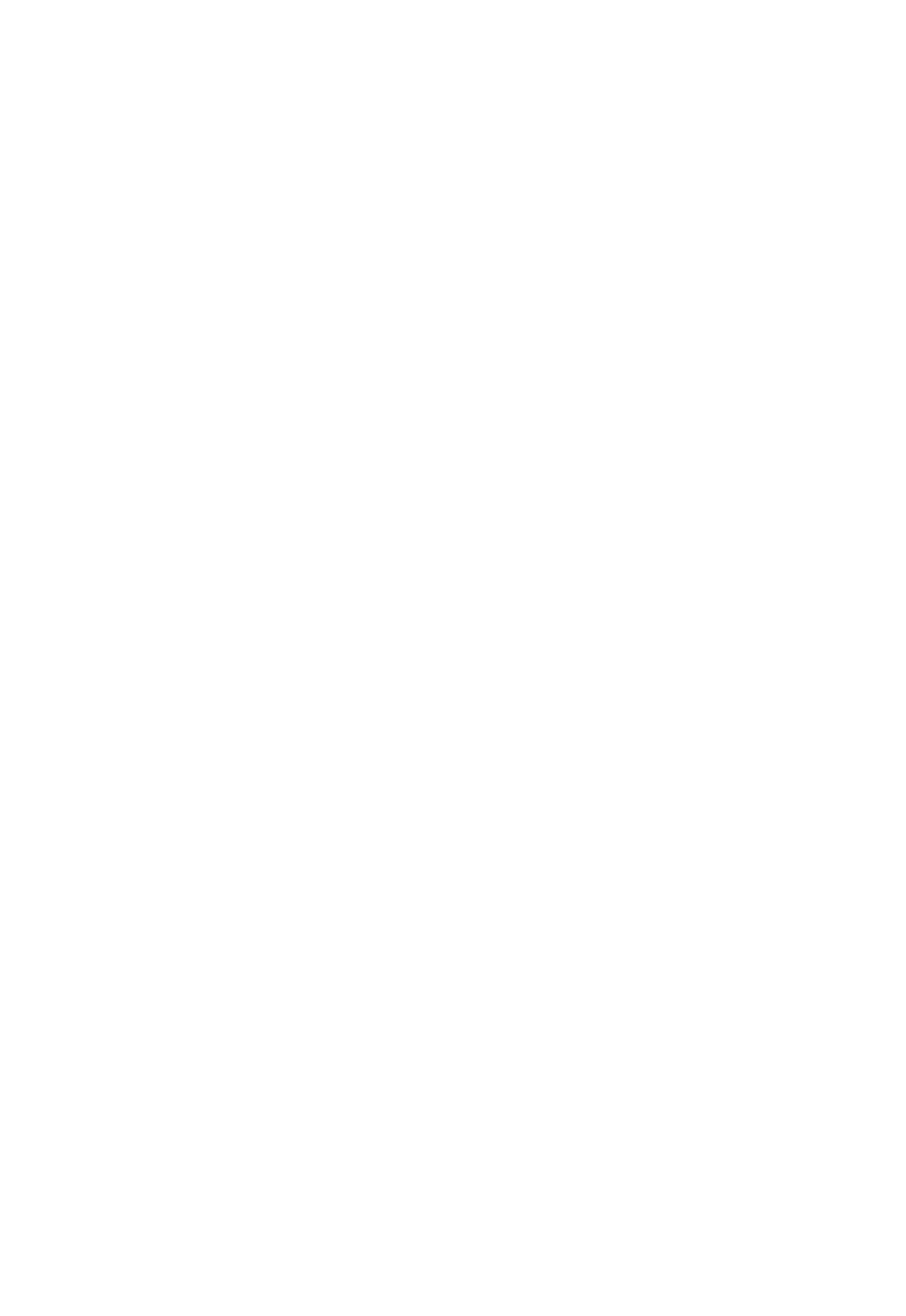 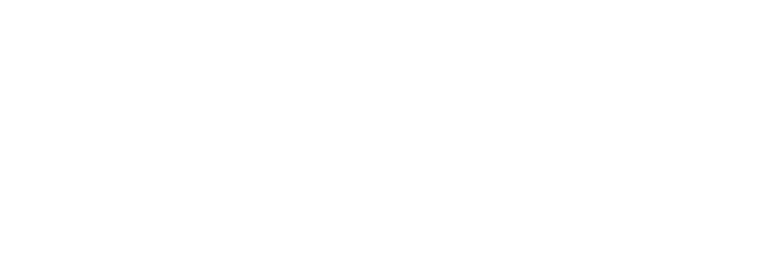